How old are Cells?
Cell cycle
Cell division 
G-zero ????
Carbon-14 isotopes
Radio Lab. 
https://www.wnycstudios.org/story/carbon/
1:18
9/4/18
Ch2. Meiosis BIOL-12
Evolution of Sexual Reproduction
With complexity of life comes diversity.
Would it be easy to increase genetic diversity thru mitosis? Why/Why not?
What if two normal (non-sex) cells came together during sexual reproduction/ fertilization?
2n                          2n
Parent
??
??
Gen 1
??
Gen 2
Evolution Needs Variation
How is variation produced?
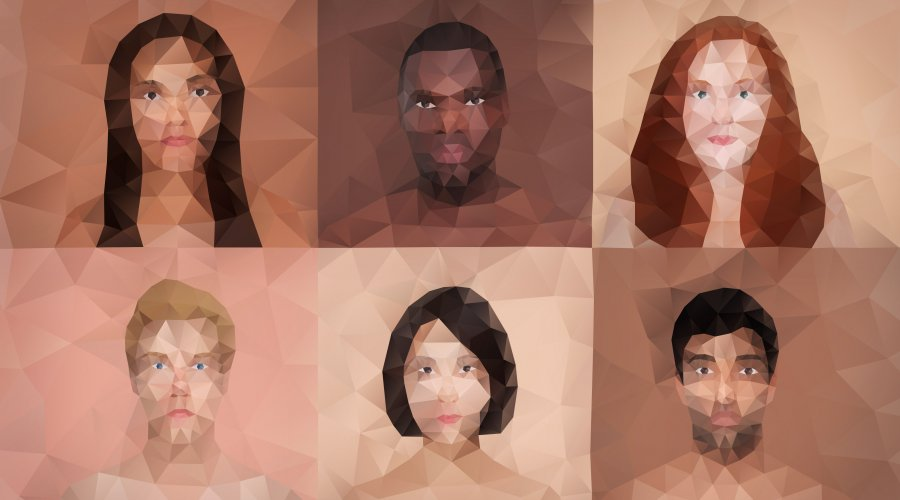 [Speaker Notes: Sexual reproduction increases genetic variation in offspring, which in turn increases the genetic variability in species.]
What is sex?
meiosis, then fertilization 

meiosis has 3 phases

How is meiosis different from mitosis?
9/4/18
What is a homologous chromosome?
9/4/18
Homologous Chromosomes
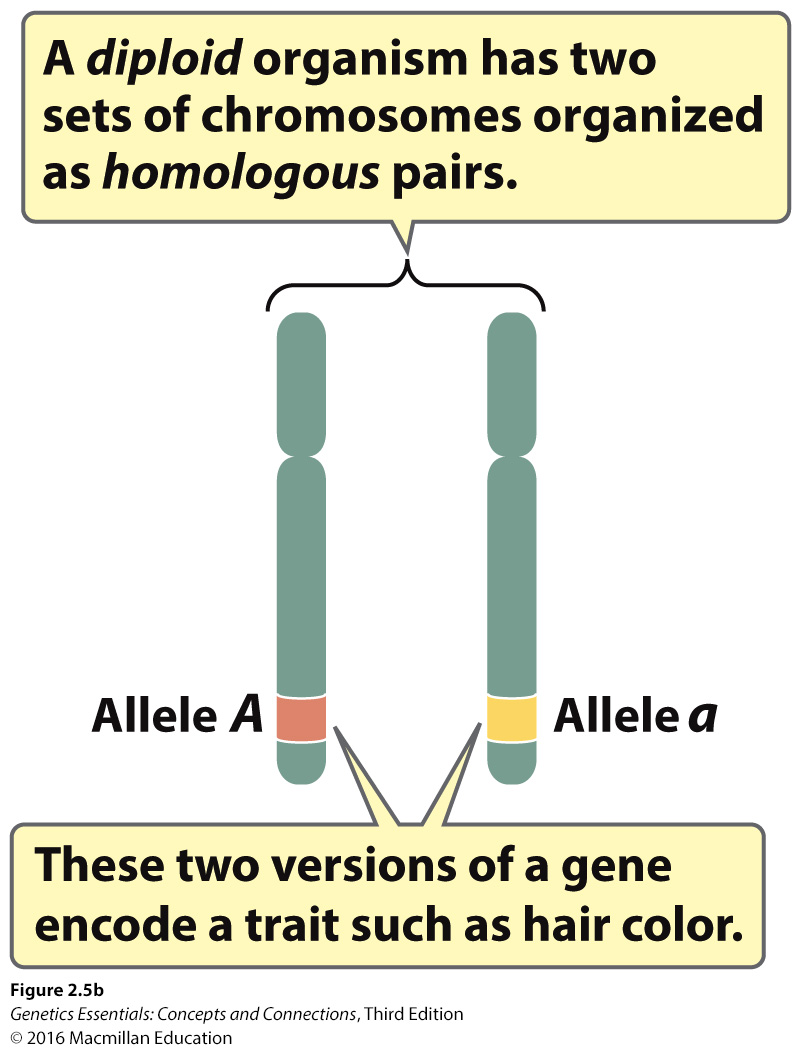 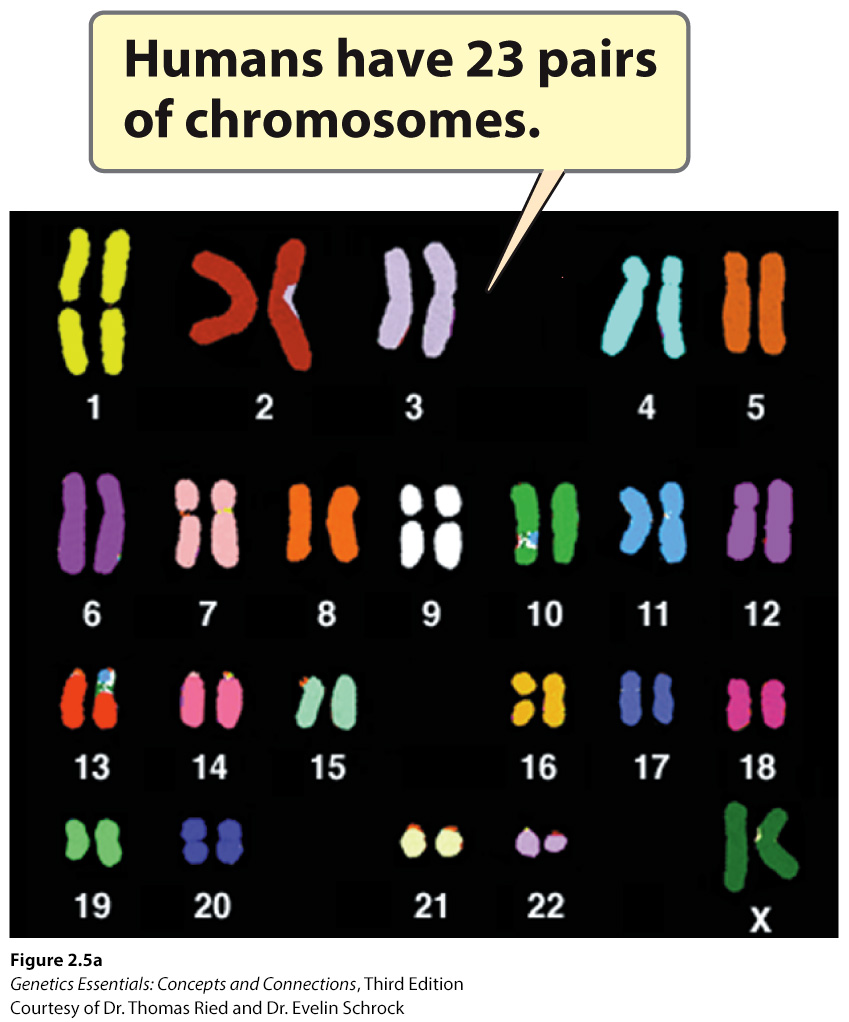 Blood Type Gene
Type A    Type O
What is the third allele for blood type?
Can a person have all three blood types?
[Speaker Notes: Homologous Chromosomes
Two chromosomes that are alike in structure and size
carry genetic information for the same set of hereditary characteristics. 
One chromosome from female, the other from the male parent

Example - Each of us has two copies of the gene for blood type on chromosome pair number 9. One copy is inherited from our mother, the other from our father. There are three versions (called “alleles”) of this gene: A, B, and O. A person's blood type is determined by which allele he/she inherits from each parent

alleles – two forms of a gene]
The Cell Life Cycle w/ Meiosis
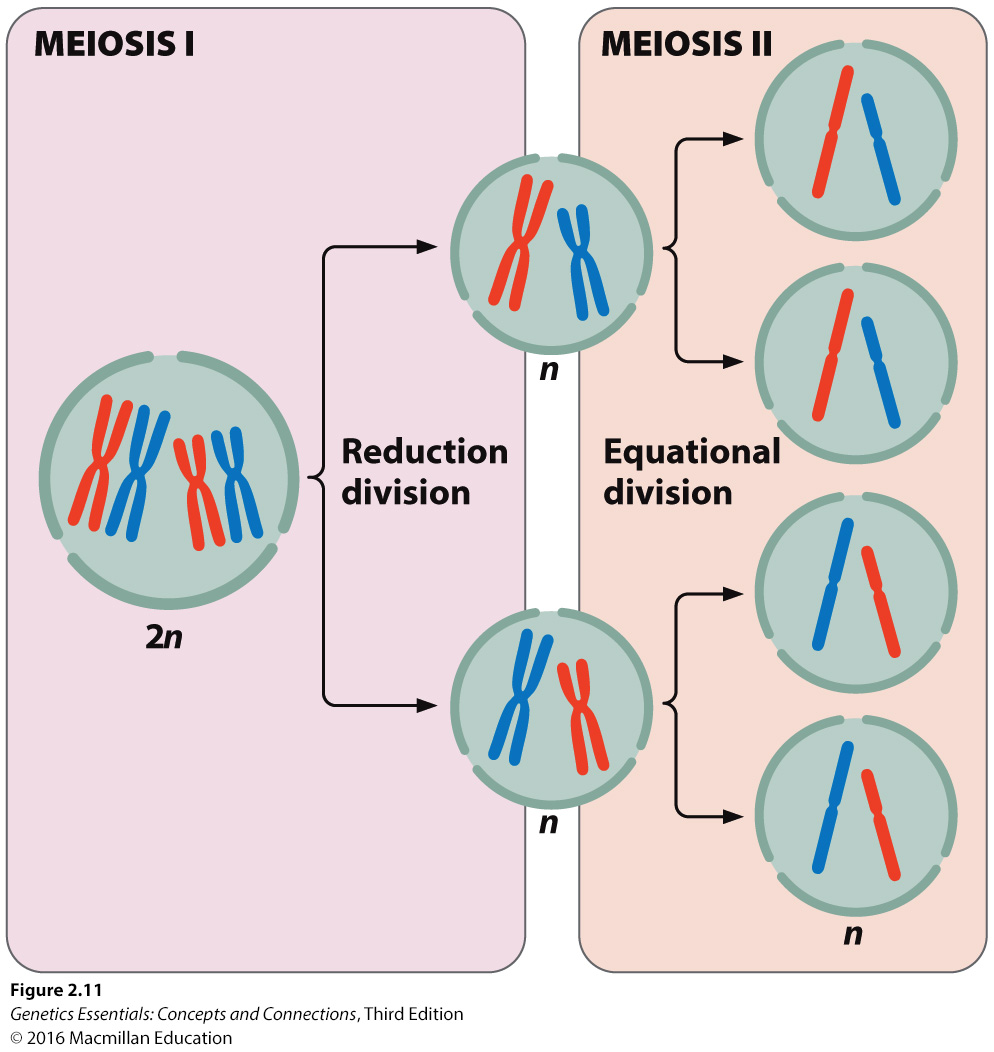 Overview of meiosis
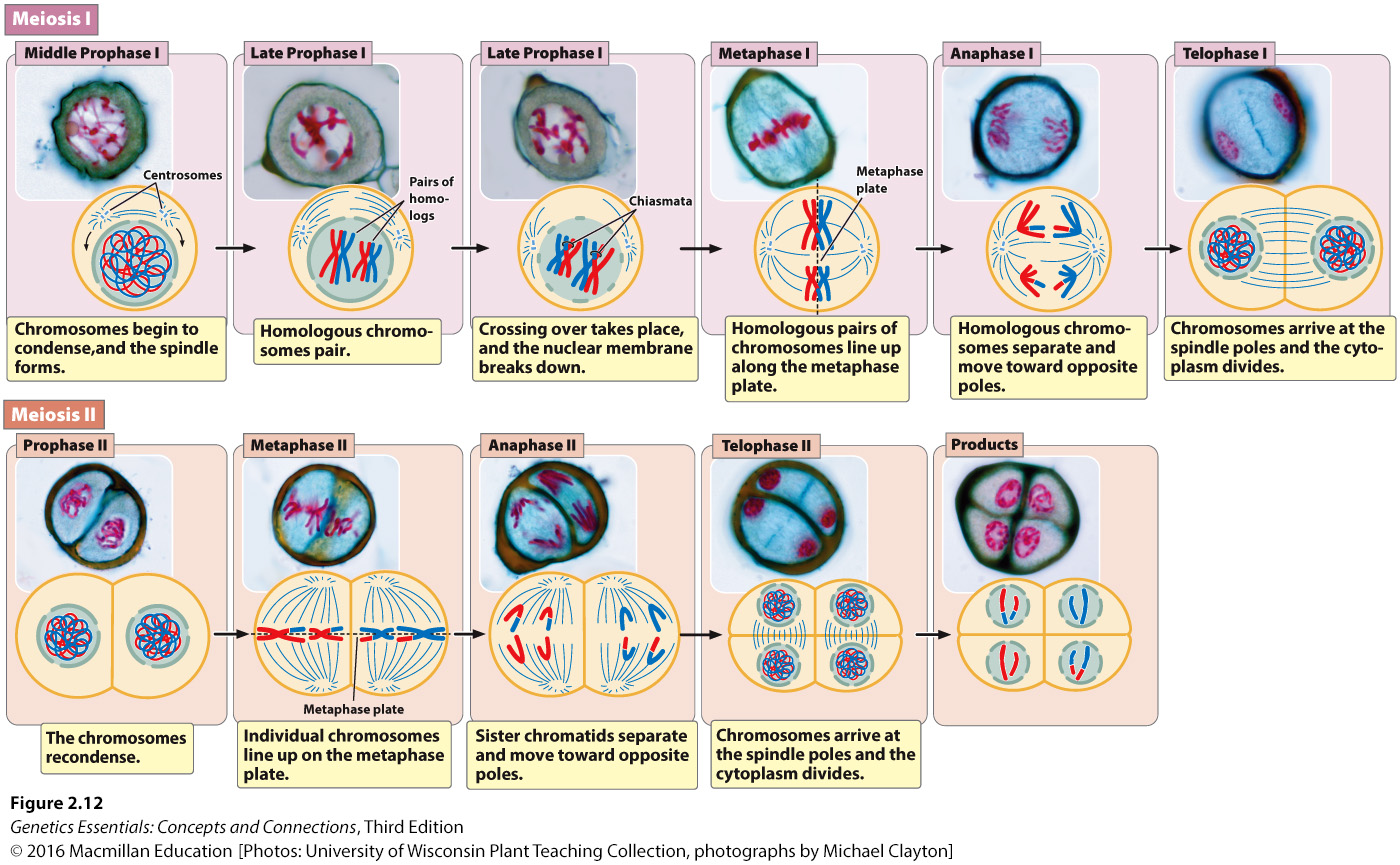 https://youtu.be/nMEyeKQClqI
What are the consequences of meiosis?
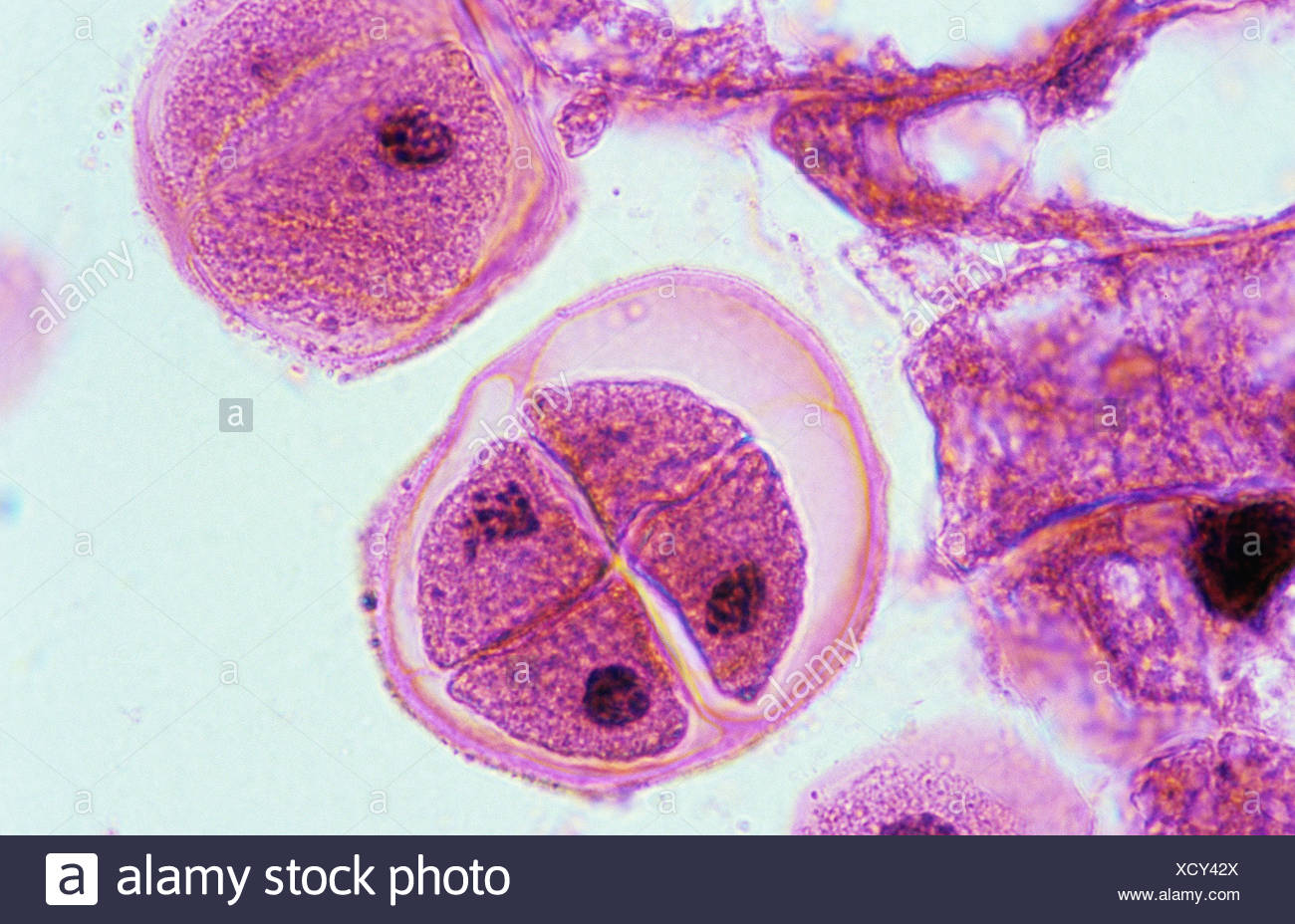 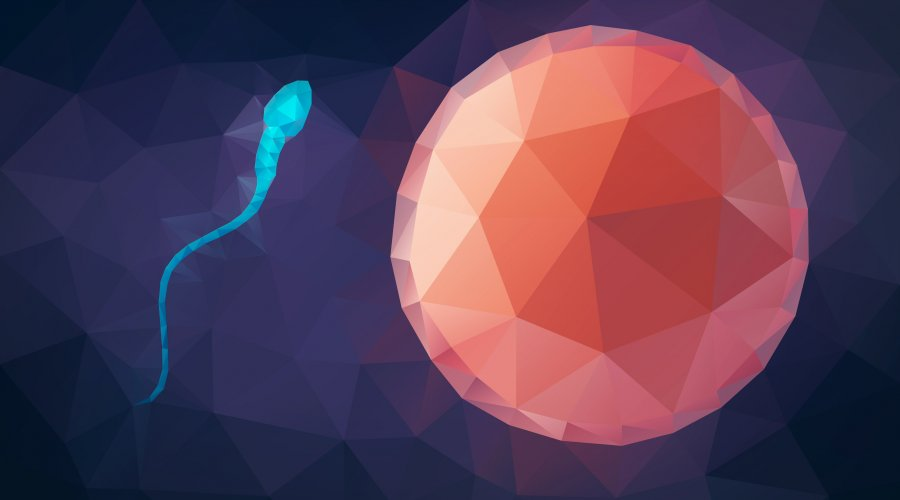 9/4/18
How does meiosis produce gametes that are genetically different from the parent?
crossing over (recombination) -
9/4/18
Meiosis 1 – Prophase 1
Chromosome # 9 example
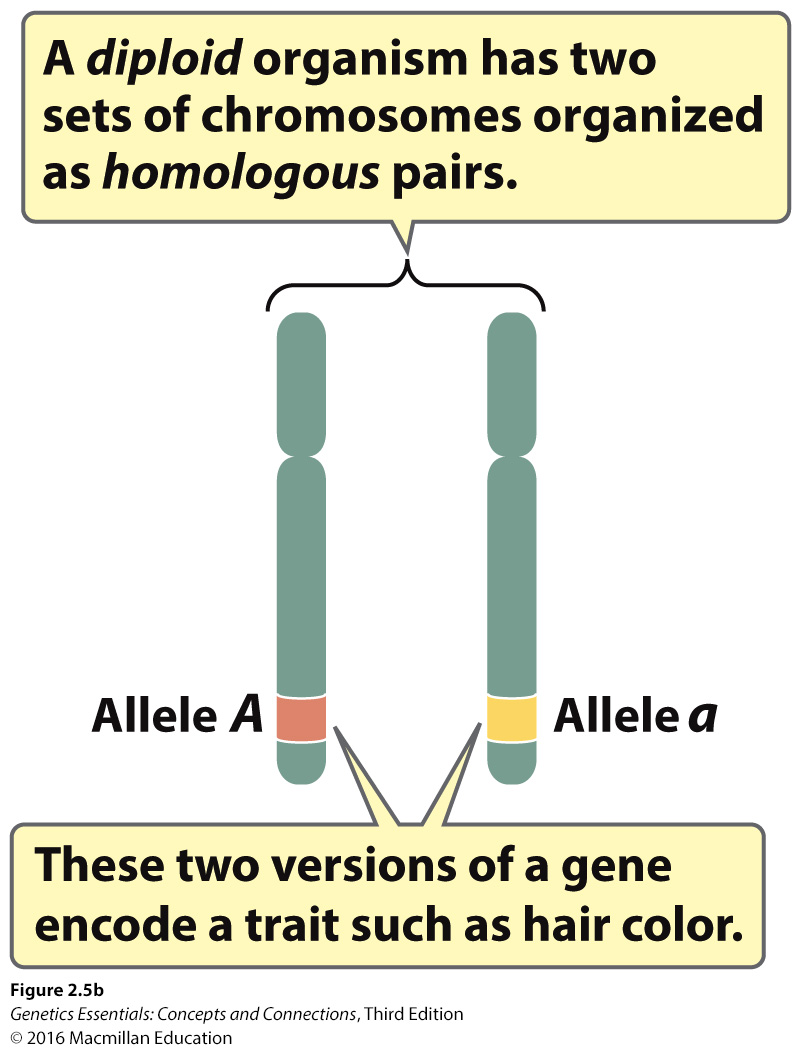 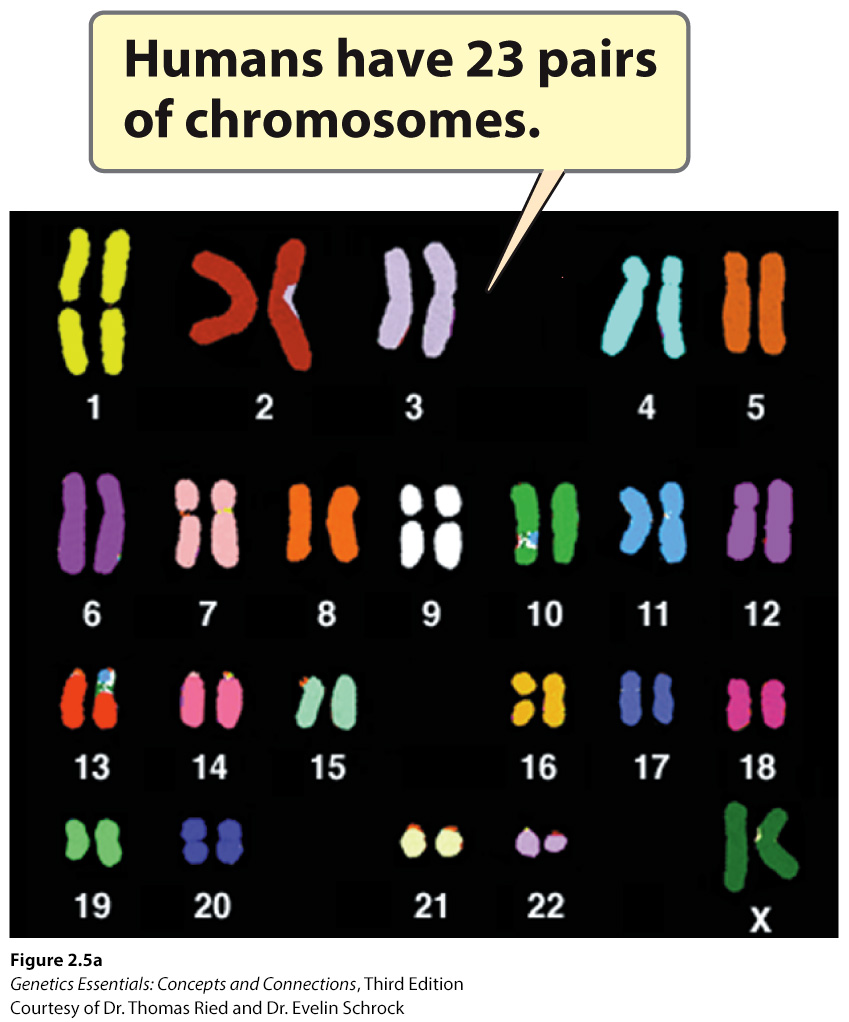 Blood Type Gene
Type A    Type O
9/4/18
Unique Allele Combinations
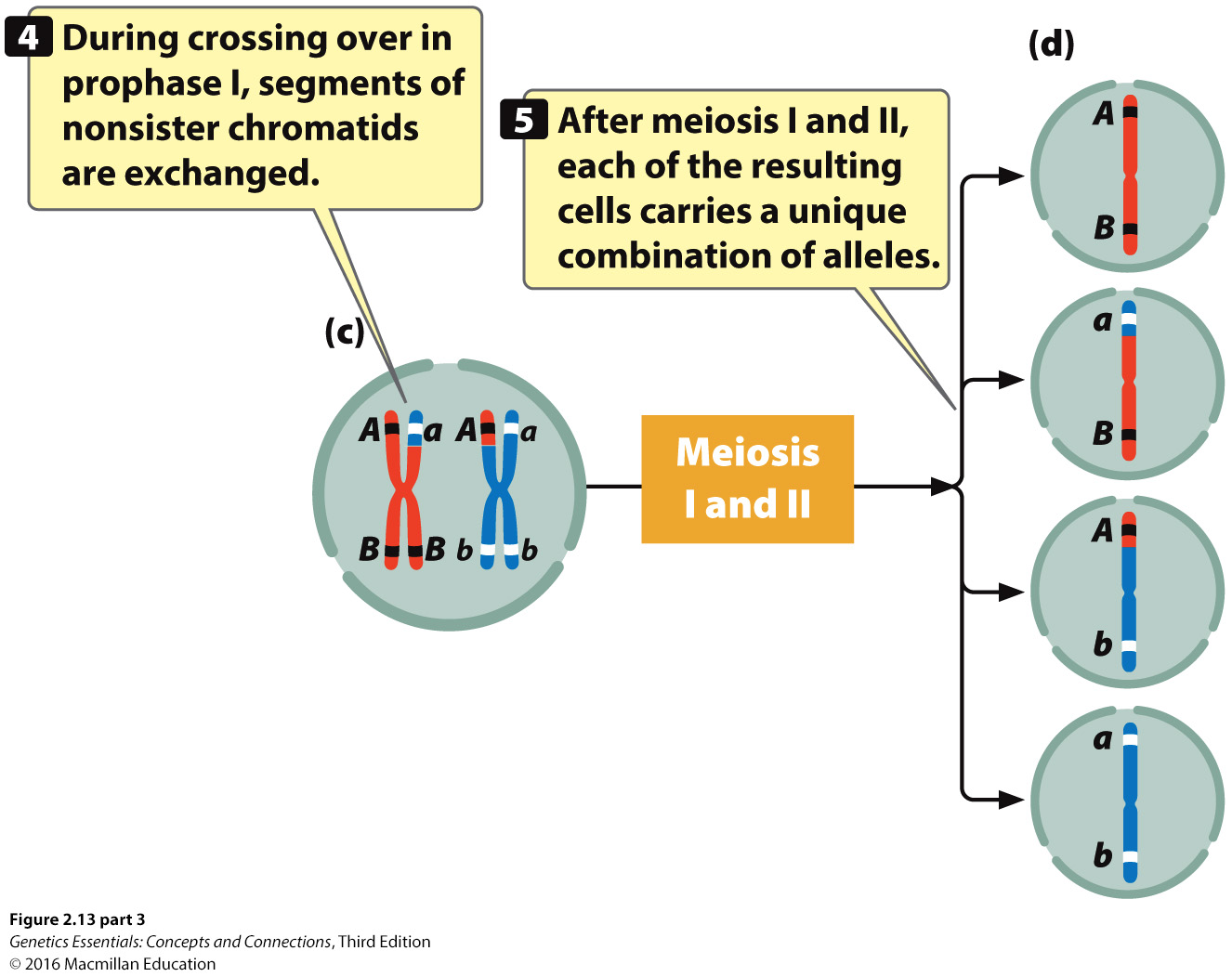 Independent Assortment
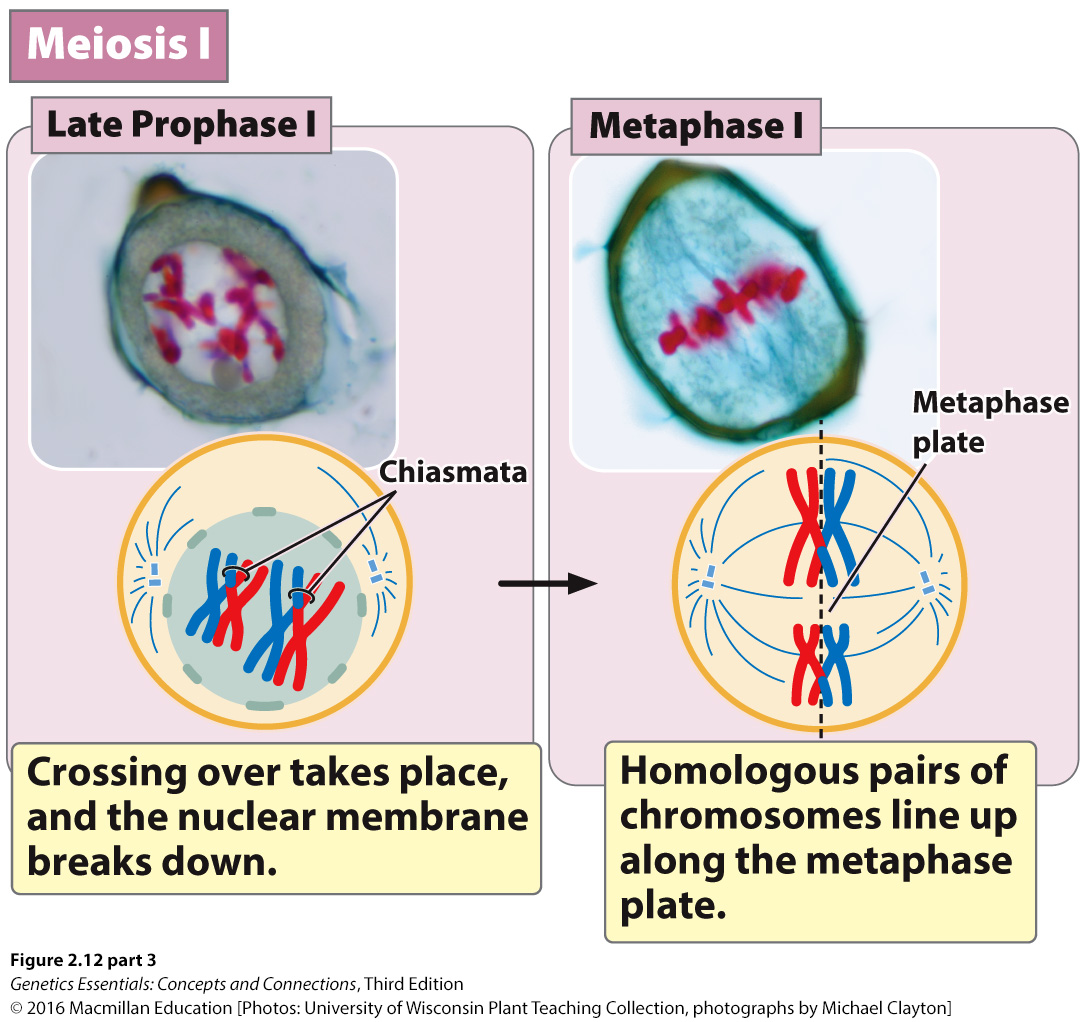 Independent assortment of chromosomes and the genes they carry during meiosis 1. 

sencond mechanism for generating variation
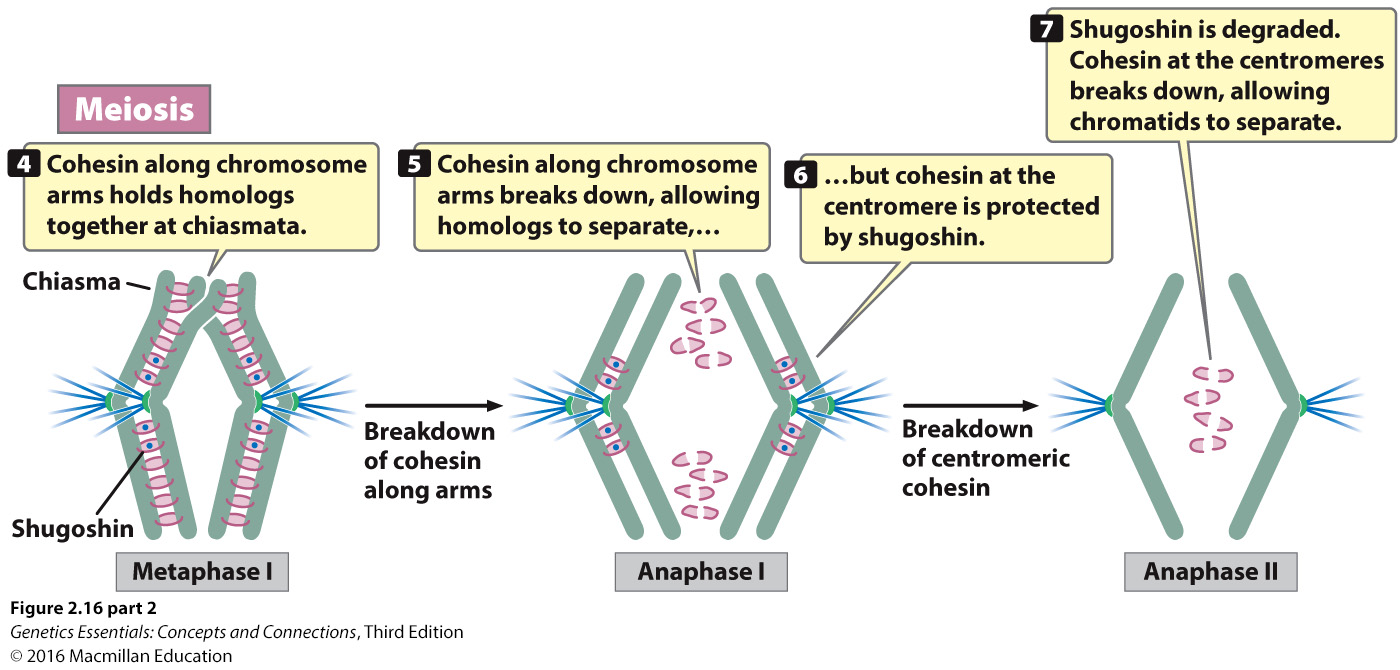 Telophase  & Cytokinesis
Homologous chromosomes arrive at the centrosome poles.
Chromosomes uncoil
Nuclear membrane reforms around the DNA 
Spindles break down and disappear
A cleavage furrow forms to pinch the cells into two
Plasma membrane around each cell
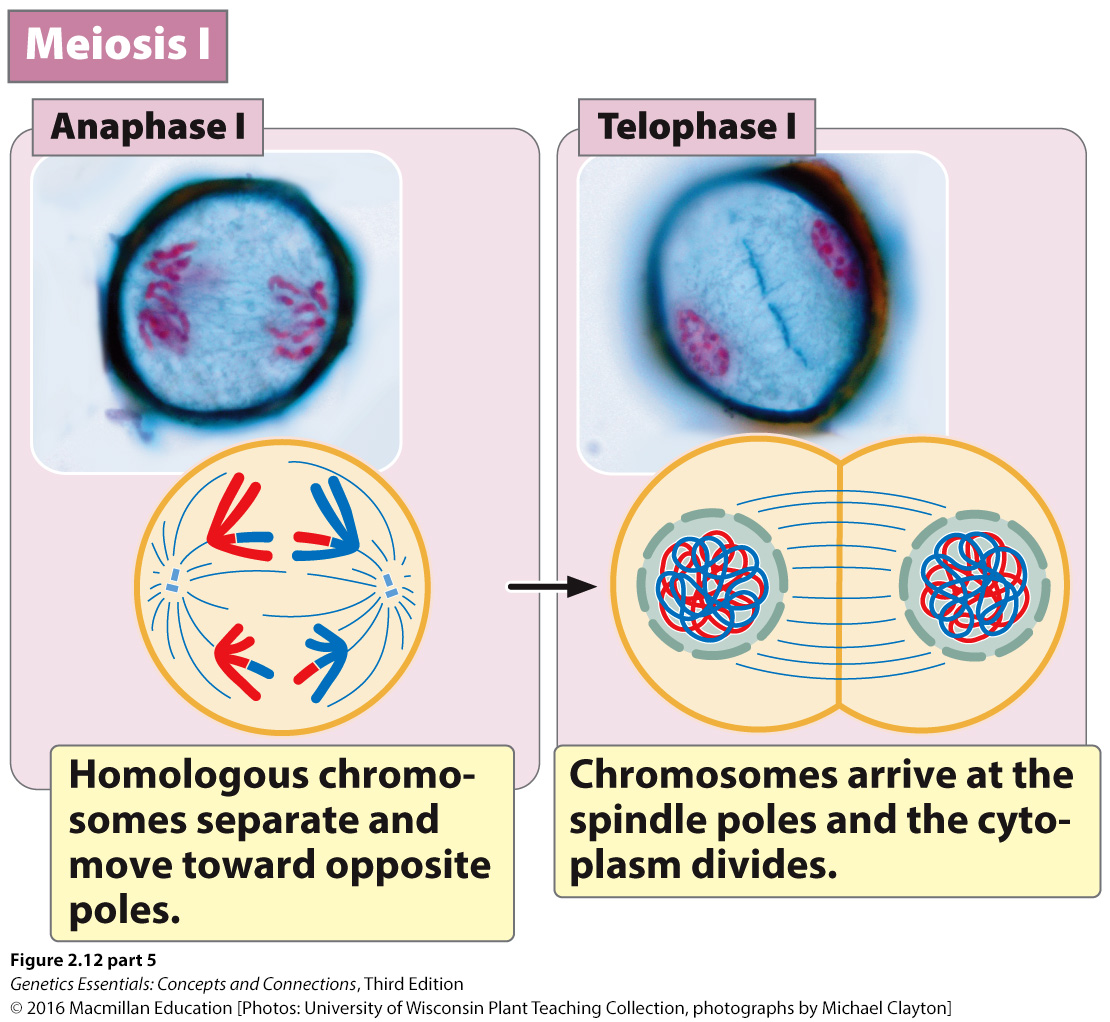 Meiosis II
Each stage in Meiosis II is identical to those of mitosis.
Anaphase II, sister chromatids are pulled apart as cohesin is broken at the centromeres.
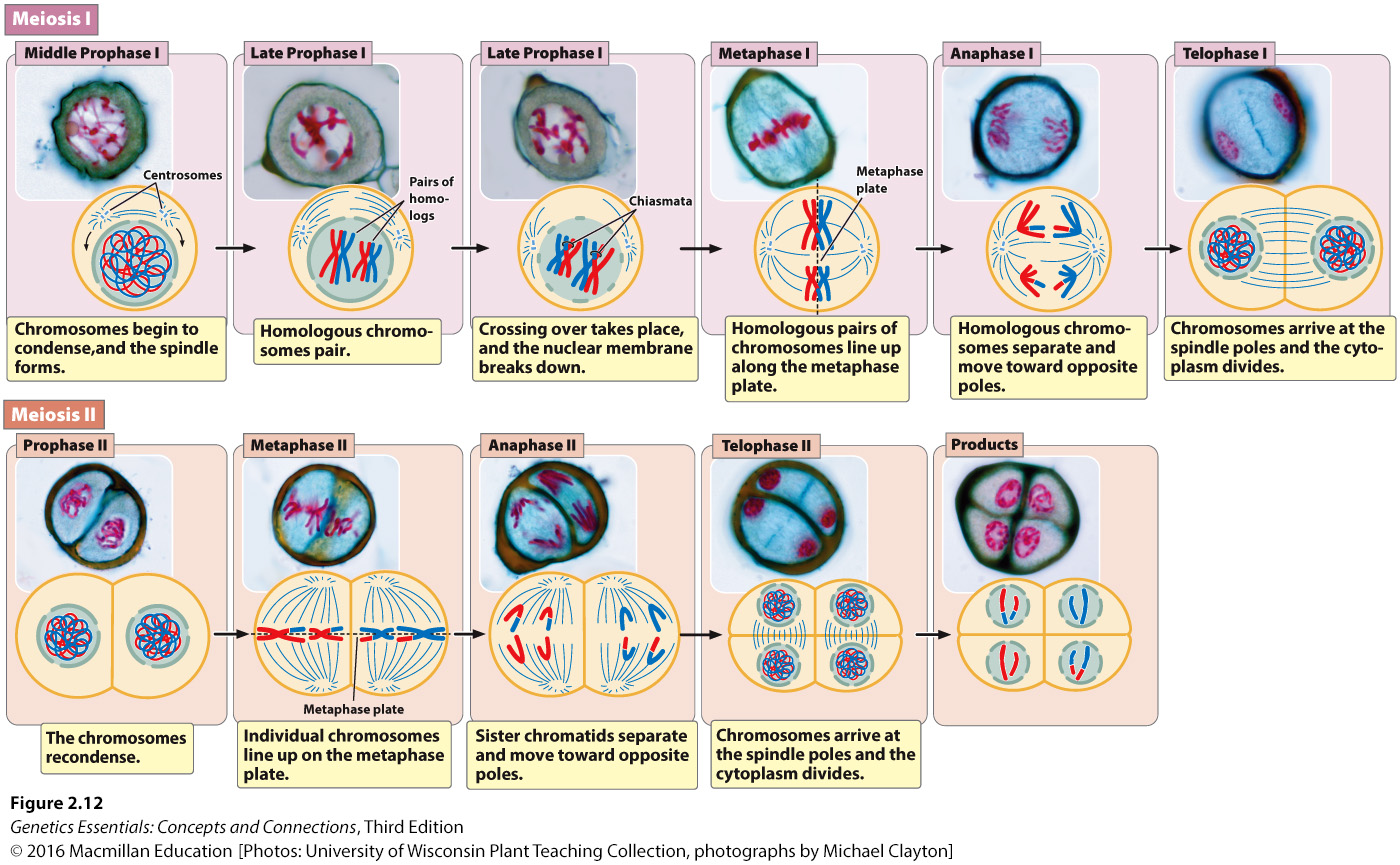 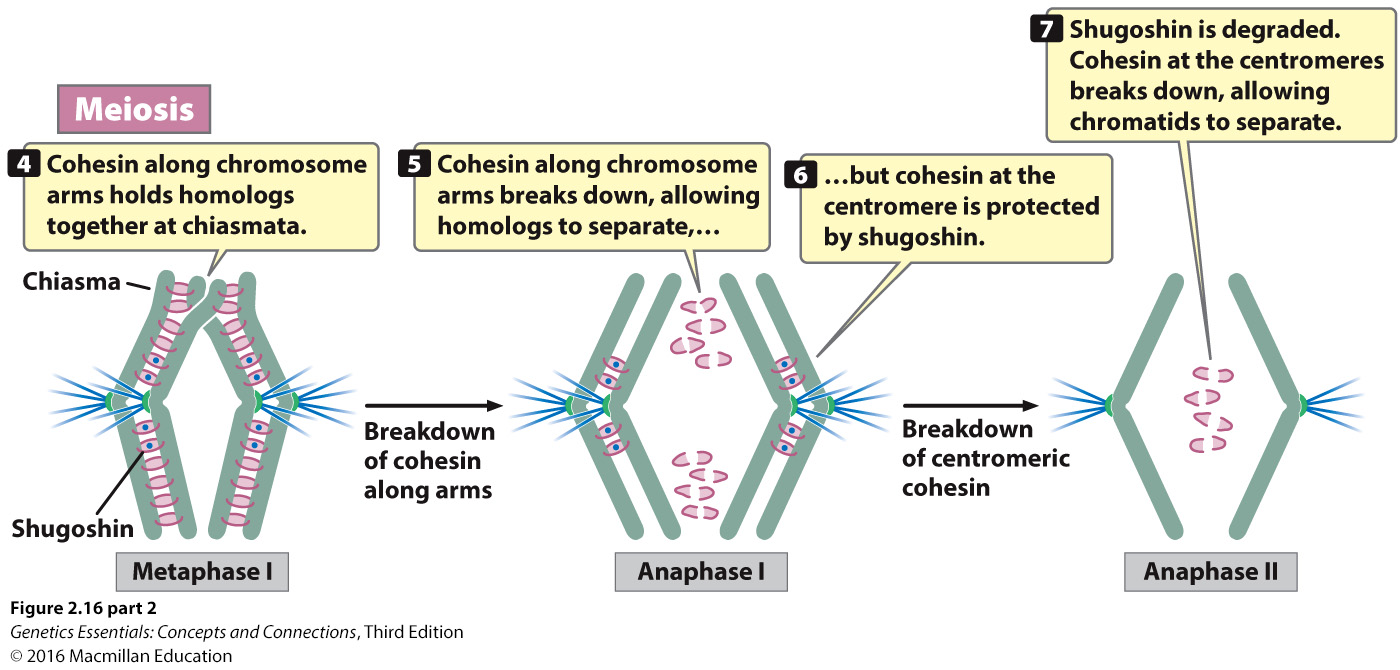 Outcome of Meiosis II
Parent cell produces four daughter cells 
Genetically different from each other and with the cell that gave rise to them.
Crossing over = chromatids with new alleles
Independent assortment = cells with different sets of chromosomes
2n = possible combinations of chromosomes in each gamete
223 = 8 million
Random fertilization = 223 x 223 = 70 trillion
Newly formed cells have 1 set of chromosomes = haploid (n) cells
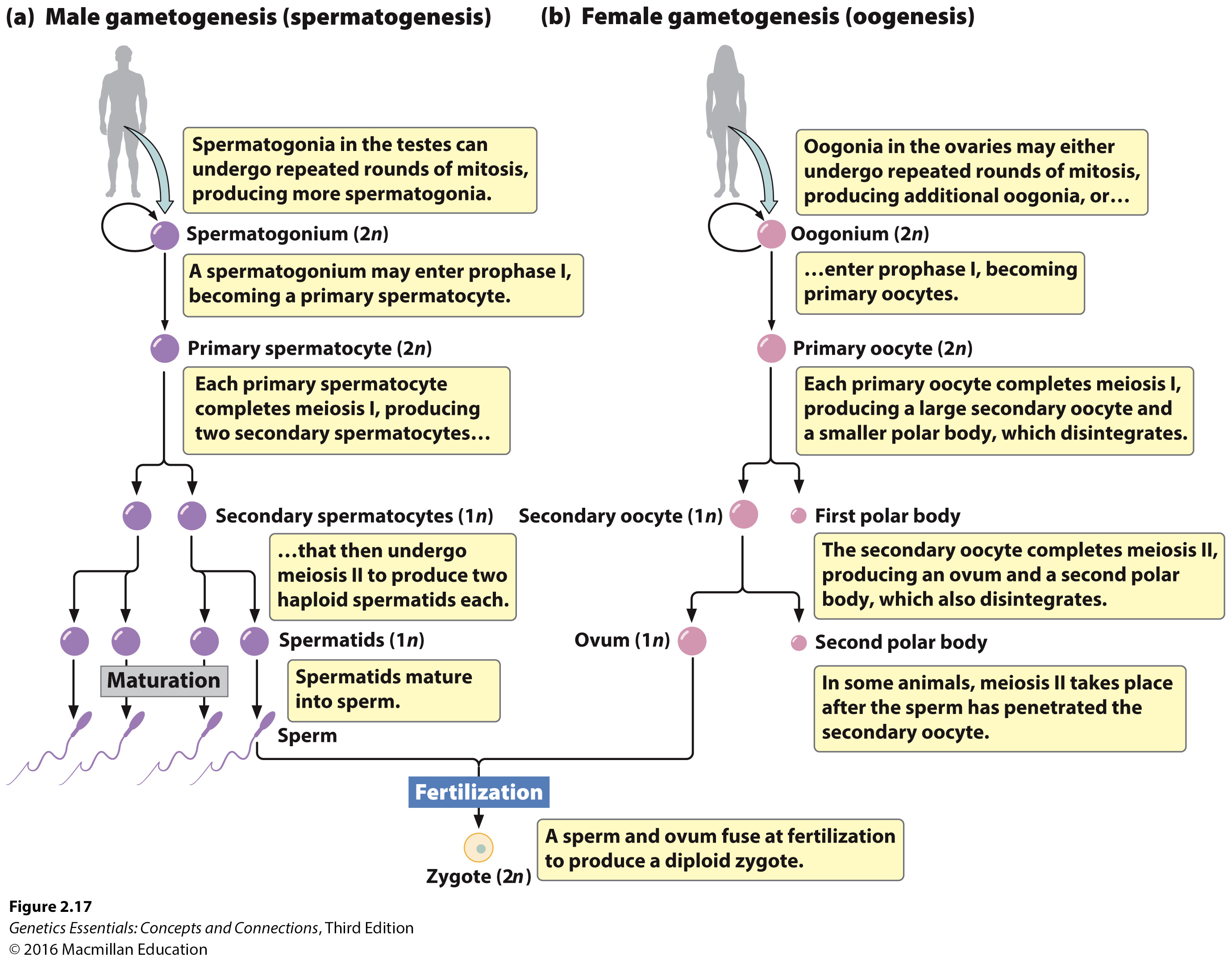 Mitosis vs. Meiosis
Independent assortment
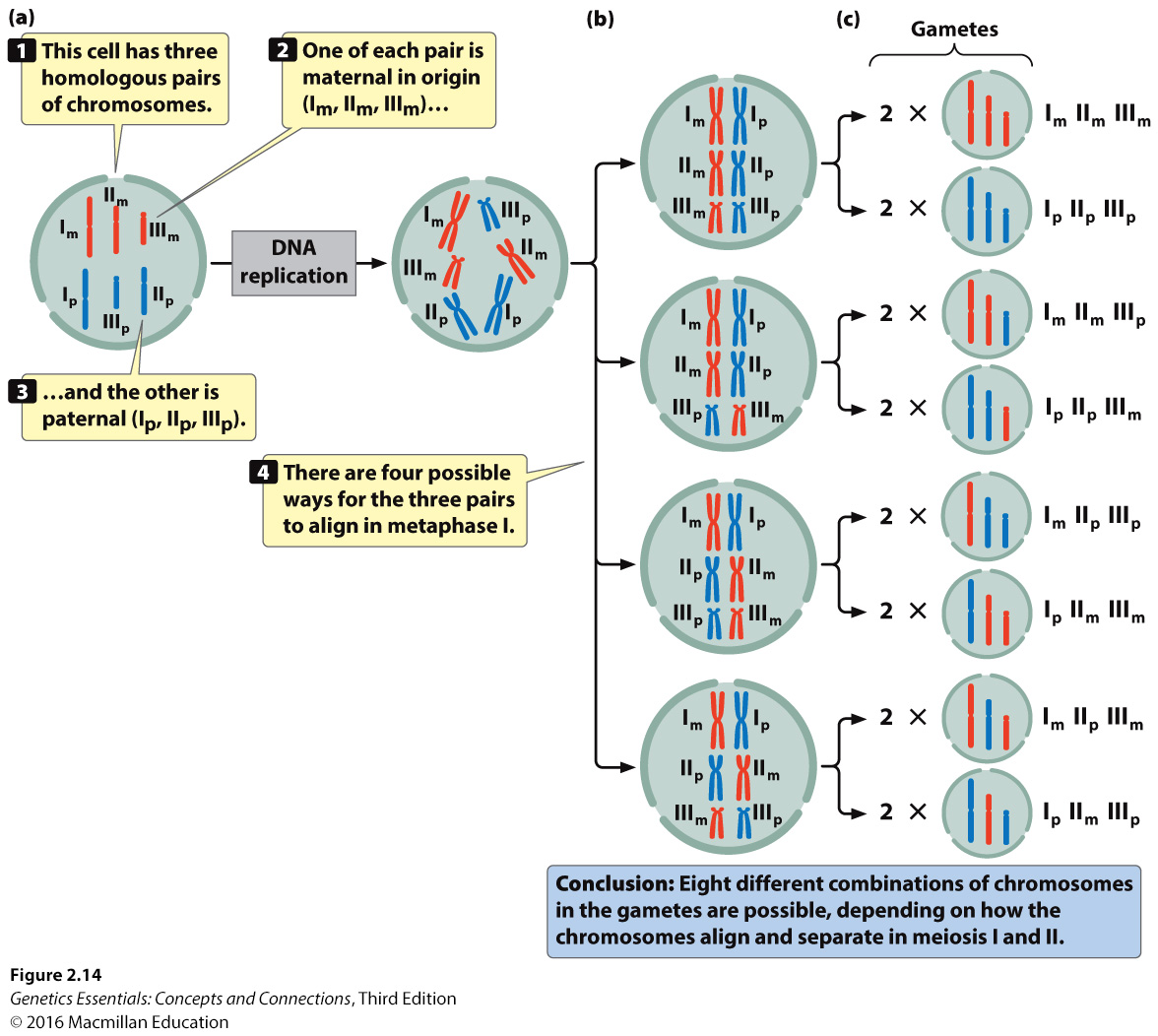 Videos to start
https://youtu.be/nMEyeKQClqI
9/4/18